Eco-innovation Policy instruments and special challenges
Michiko ENOMOTO 
Economic Cooperation and Integration, 
Trade, and Land Management Division

Minsk, 19 June 2014
Eco-innovation Policy
Subset of national innovation policy

Need to build strong National Innovation System and good innovation governance

Best designed eco-innovation policies may fail if the framework conditions are not right. 

Need for good framework conditions.
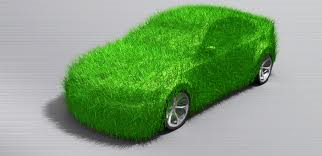 [Speaker Notes: National Innovation System characterizes the systemic interdependencies within a given country, which influence the process of generation and diffusion of innovation in that economy. The national innovation system consists of five subsystems:
Innovation governance
Knowledge creation
Demand for innovation
Absorptive capacity
Diffusion capacity


Framework conditions are key policies and regulations, outside the “core” research and innovation policies, that affect the innovation performance of an economy.]
Framework conditions
Framework conditions include:
Comprehensive and effective commercial and financial laws (including IPR)
Structure of product and financial markets
Openness to international trade and foreign direct investment
Availability and quality of human capital
Availability of physical infrastructure
Drivers of innovation
Entrepreneurship
Important driver of innovation
Social acceptance of entrepreneurial successes and failures are essential
Need to foster innovative SMEs
Competition
Innovation thrives best in competitive markets
Openness to trade and FDI can enhance innovation
Innovation policy & environmental policy
How to bridge the divide between
Innovation policy and environmental policy?

Eco-innovation policy – should coordinate environmental and innovation  measures for the aim of improving both innovation performance and sustainability.
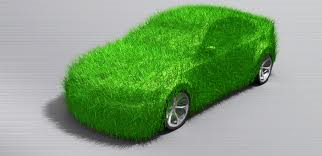 [Speaker Notes: Environmental policies usually do not target innovation processes while innovation policies are seldom concerned with sustainable development.  How to bridge this divide?]
Eco-innovation Policy instruments
There are numbers of policy instruments that enhance both innovation performance and sustainability: 

Market based instruments
Regulatory and normative framework
Direct support for eco-innovation activities
Public procurement
Strategic planning
Capacity-building
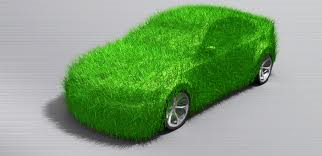 Market based instruments
Fiscal measures
Energy tax
resource tax
carbon emission tax
R & D tax incentives

Emission trading schemes
Fiscal policy
Trade Policy
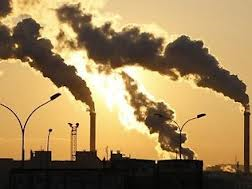 Regulatory and Normative Framework
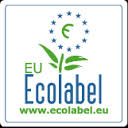 Energy regulation standards and norms (including technology regulations, energy saving requirements)
Permits and bans
Land use regulations
Environmental management systems
Eco-labels and other soft standardization instruments
Environmental policy
Industrial policy
Energy policy
Trade policy
Local development policy
Direct support for eco-innovation activity
Financial schemes (loans and credits)
Subsidies (renewable energy subsidies)
Venture capital funds
Business incubation programmes
Targeted R & D and technology transfer
Business advisory services
Eco-clusters
Economic policy
Energy policy
Innovation policy
Entrepreneurship policy
Science and technology policy
Regional development policy
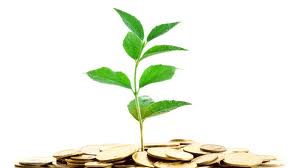 [Speaker Notes: Involved in development of eco-innovations and support for eco-innovative solutions in existing clusters]
Capacity-building
Education for sustainable development
Capacity-building for eco-efficiency for enterprises
Changes in school educational programmes

Eco-labelling
Education and training policy
Consumer policy
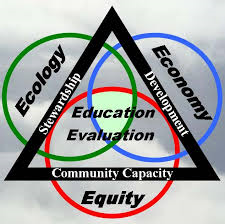 Public procurement
Green public procurement
All policy fields with public procurement capacity (i.e. transport, construction, housing)
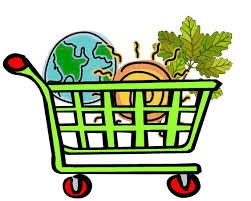 Special challenges related to financing of eco-innovation
Life-cycle assessments - increases uncertainty & difficulties of estimating the cost of eco-innovation
Scale - some projects, especially in renewable energy, are small – high transaction costs 
Venture capital financing - often provides only a partial solutions, especially in life-cycle projects
Public support - critical to address financing gaps
Financing eco-innovation requires the combination of public and private efforts
Conclusion
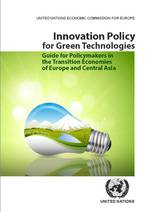 Need for integrated policymaking 
Resultant synergies enhance the effectiveness of individual policy instruments
Need for coordination across many different areas, and actors over a sustained period of time
Crucial role of the public sector defining the regulatory and policy framework, as well as designing and funding of eco-innovation
Thank you!
ありがとう


Michiko ENOMOTO (UNECE)  

Michiko.Enomoto@unece.org